Creepy, Crawly Critters
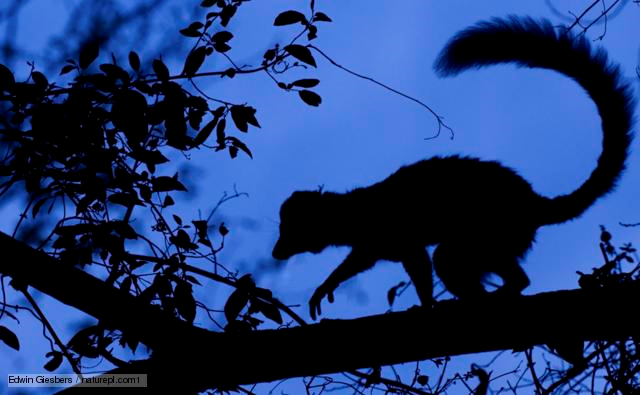 By: Cara Edenfield
Groupbygroup.wordpress.com
Centipedes live in moist places, like under rocks.
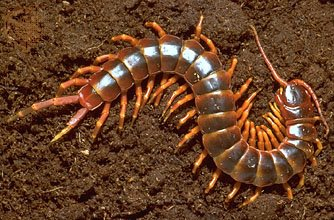 Creepy, Crawly Critters
Owls can live in forests, mountains, deserts and plains.
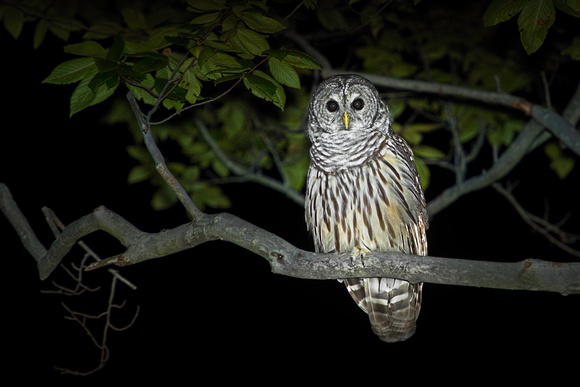 Creepy, Crawly Critters
Spiders live in all different kinds of habitats, 
from deserts to rain forests.
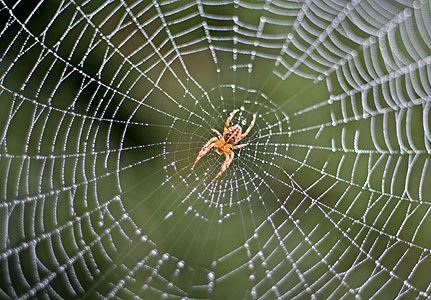 Creepy, Crawly Critters
Snakes are found in many habitats including 
in the water, forests, deserts and prairies.
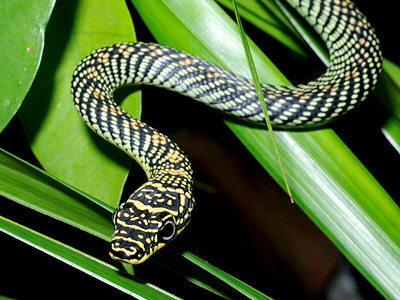 Creepy, Crawly Critters
Lizards live in deserts, forests, prairies, marshes, 
and rocky areas.
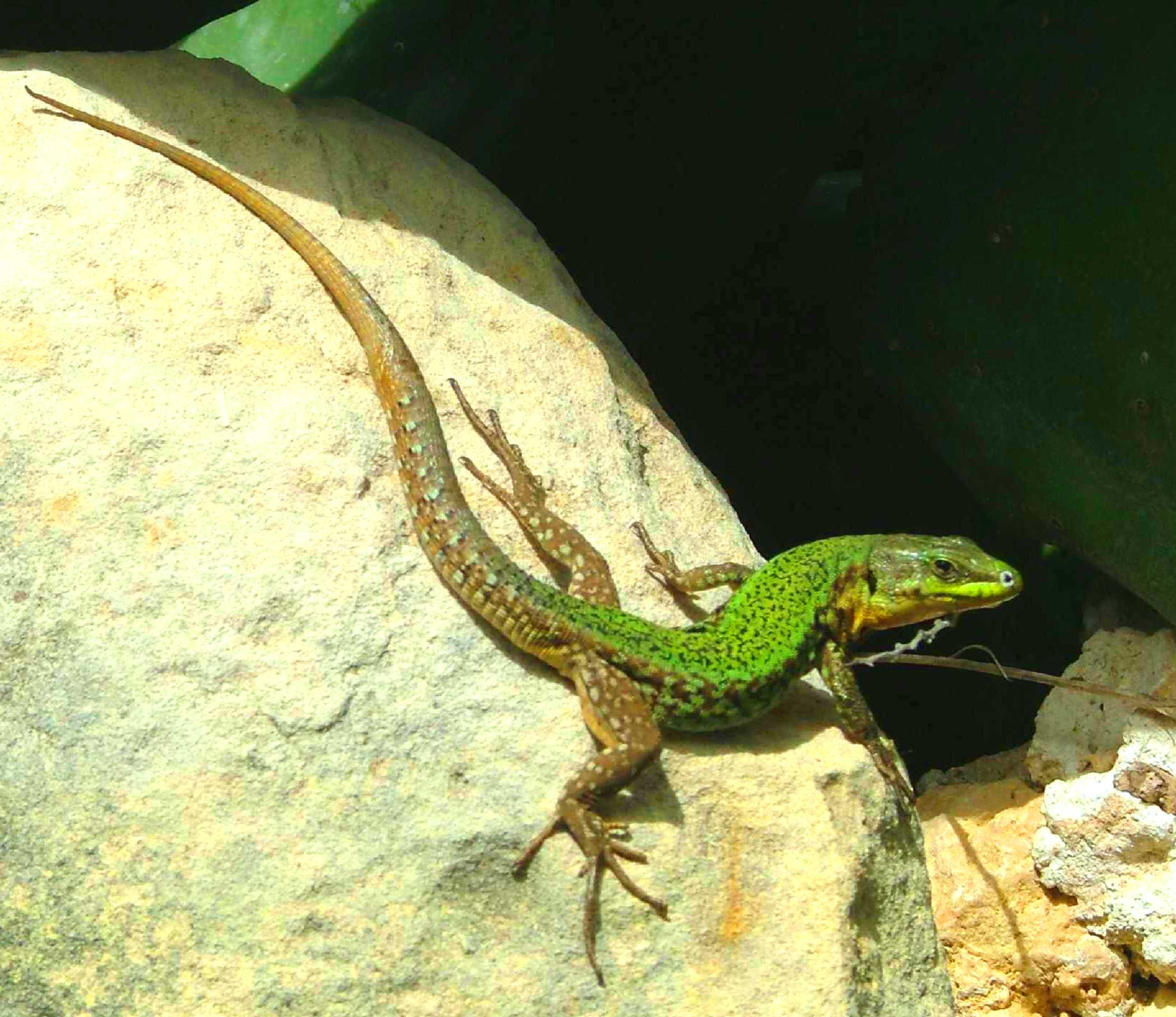 Creepy, Crawly Critters
Bats live in lots of different places, 
from seasides to mountains and even deserts.
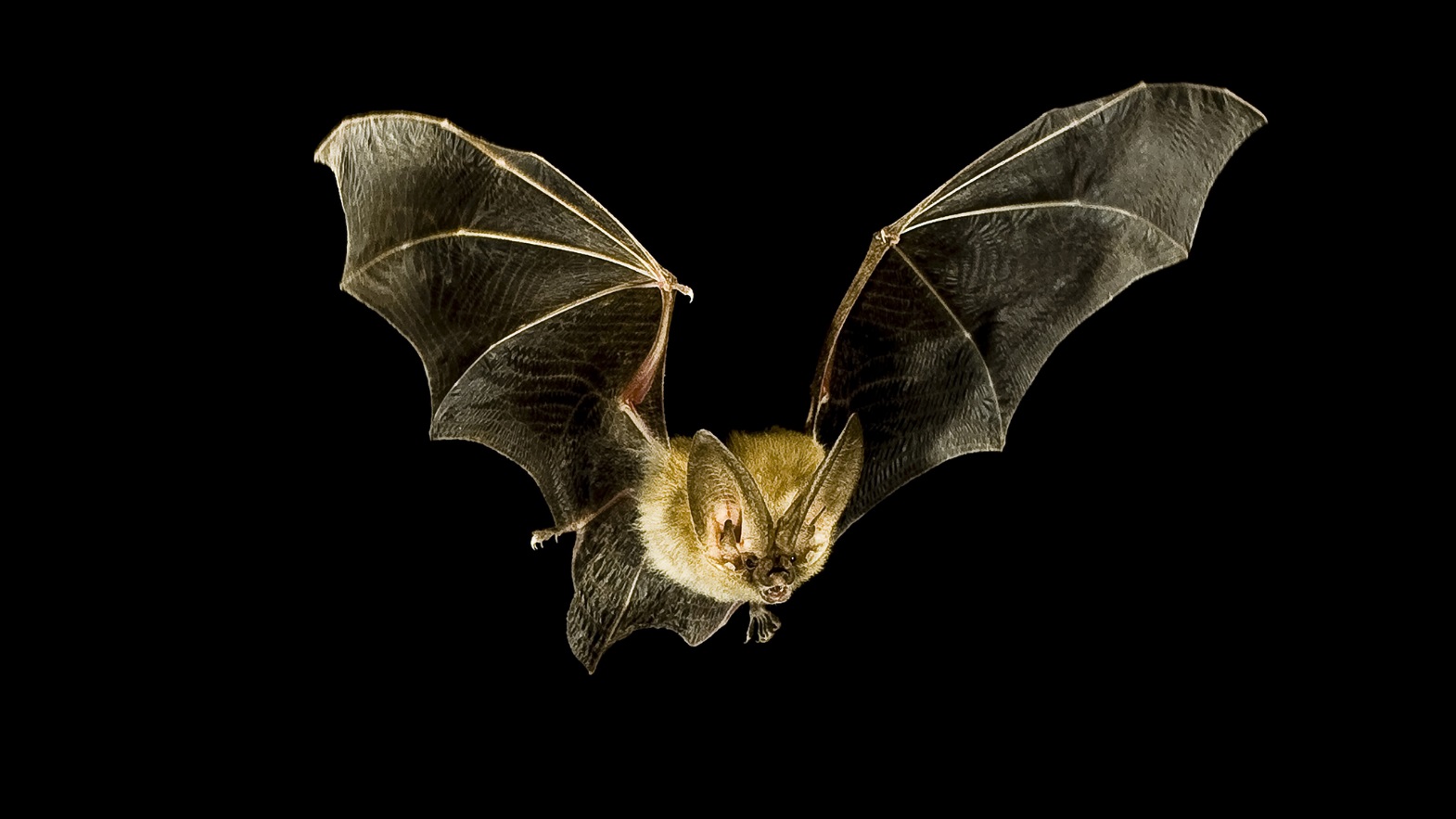 Creepy, Crawly Critters
Nearly all water beetles live on or in fresh water.
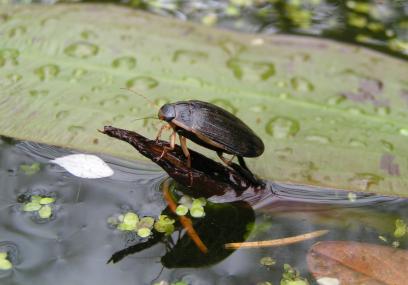 Creepy, Crawly Critters
Rats inhabit almost every natural habitat, 
from isolated tropical islands to forests.
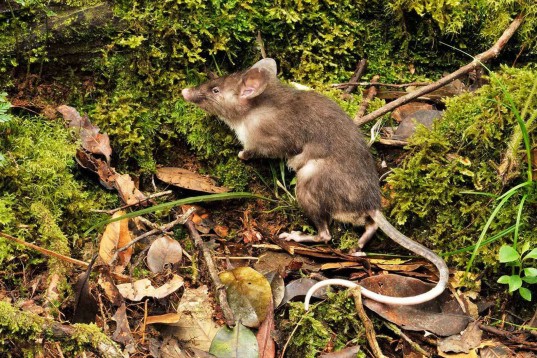 Creepy, Crawly Critters
The End
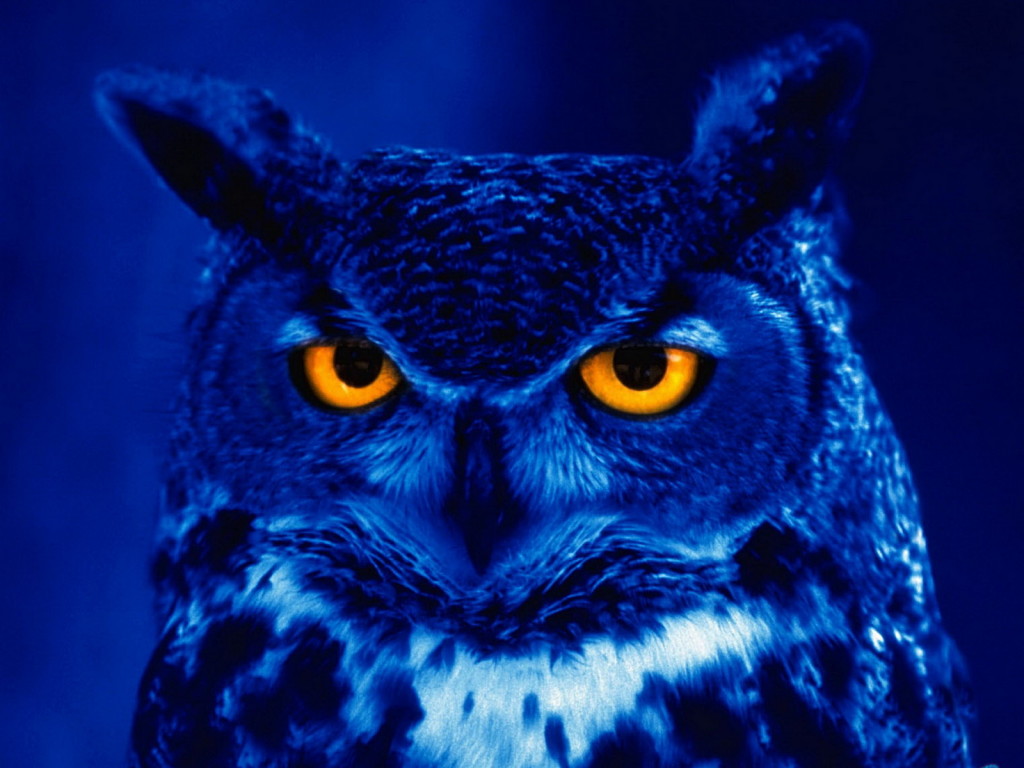